Eesti Töötukassa uued teenused vähenenud töövõimega inimestele-Kogemusnõustamine
Anu Harjo
teenusejuht
Kes on vähenenud töövõimega isik?
Vähenenud töövõimega isik on sama, mis tööturuteenuste-ja toetuse seaduse  mõistes on puudega töötu
Kes suunab kliendi teenusele
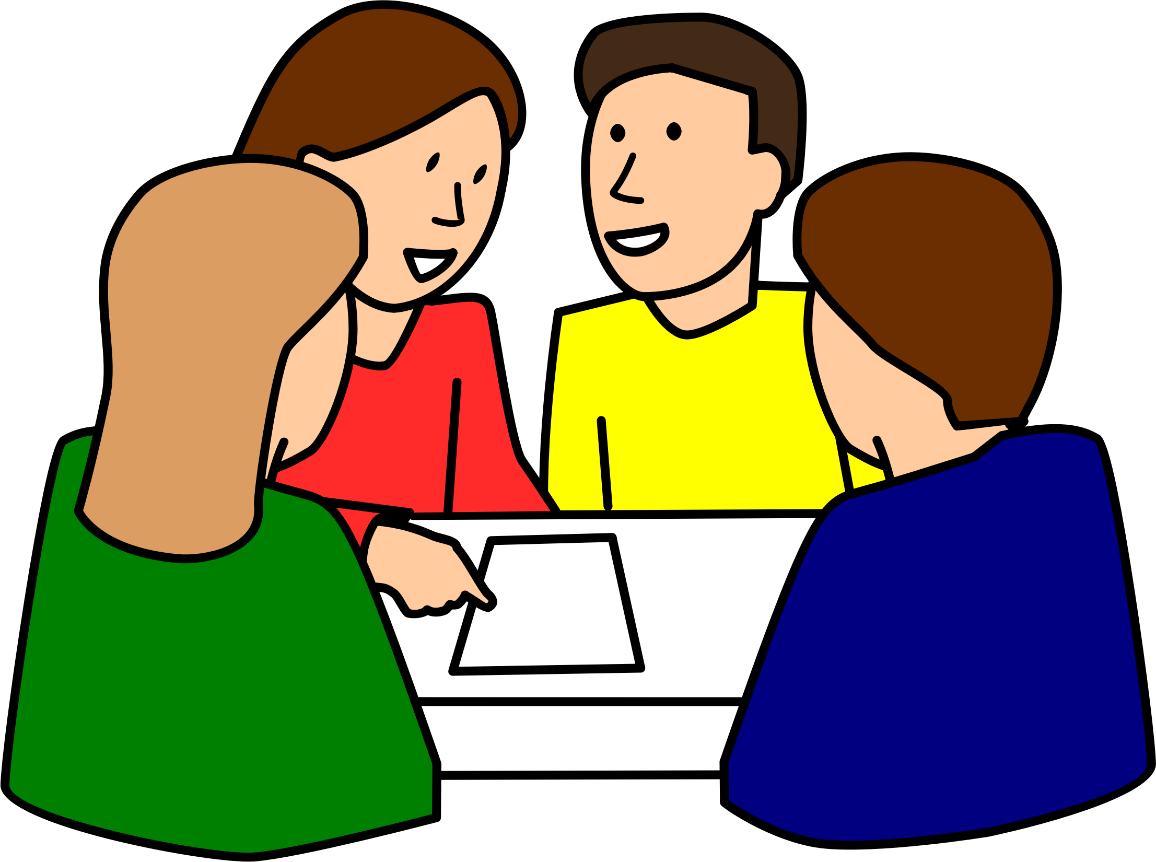 Tööalane rehabilitatsioon
Tööalane rehabilitatsioon
Eesmärk on vähenenud töövõimega isiku tööeluks ettevalmistamine, tema tööle asumise või töötamise toetamine.
Tööalase rehabilitatsiooni toel isik:
jätkab töötamist sama tööandja juures samal või teisel töökohal;
asub tegutsema ettevõtjana või jätkab tegutsemist ettevõtjana;
asub tööle avatud tööturul iseseisvalt või tugiisikuga (toetatud töö); 
on valmis tööd otsima ja osalema teistel tööle saamist toetavatel tööturuteenustel;
jätkab õppimist ja on valmis õpingute järel tööle asuma.
Tööalase rehabilitatsiooni sihtrühm
tööalase rehabilitatsiooni sihtrühm
Tööalase rehabilitatsiooni teenuse sihtrühma põhireegel
Tööalase rehabilitatsiooni teenust ei osutata isikule, kes on noorem kui 16-aastane, jõudnud vanaduspensioniikka või saab ennetähtaegset vanaduspensioni või vanaduspensioni ootel oleva päästeteenistuja toetust ning isikule, kellel on õigus sotsiaalse rehabilitatsiooni teenusele või kellele osutatakse sotsiaalse rehabilitatsiooni teenust sotsiaalhoolekande seaduse alusel.
[Speaker Notes: Töötukassa osutab tööalast rehabilitatsiooni vähenenud töövõimega inimesele (tal on puue, püsiv töövõimetus):- kes töötab, õpib (omandab põhi-, kesk-, kutse-või kõrgharidust) või on töötuna arvele võetud;- kelle puhul töötukassa on hinnanud, et ta vajab tööle saamiseks või tööl püsimiseks tööalase rehabilitatsiooni teenust. Lisatingimuseks on, ta ei ole samal ajal suunatud sotsiaalse rehabilitatsiooni teenusele SKA kaudu. Seda saame kontrollida SKA iganädalaselt esitatud andmetest Excel tabeli kujul, mis on kättesaadav siin kaustas: S:\Vähenenud töövõimega inimeste teenused\Tööalane rehabilitatsioon. Kaustale on ligipääs juhtumikorraldajal II.]
Tööalane rehabilitatsiooni teenuse sisu
Tööalase rehabilitatsiooni meeskond
Tööalase rehabilitatsiooni raames osutatavad tegevused on kinnitatud  Sotsiaalkaitseministri määrusega (nr 66 lisa nr 1).

Spetsialistid, kes teenust saavad osutada on:
Füsioterapeut
Tegevusterapeut
Sotsiaaltöötaja
Eripedagoog
Logopeed
Loovterapeut
Psühholoog
Kogemusnõustaja
Õde
Arst
[Speaker Notes: Kõiki spetsialiste alati ei planeerita, 4-5 oleks ok.  
Samuti ei pea planeerima teenuseid max mahus, sest saab tellida mahtu juurde.]
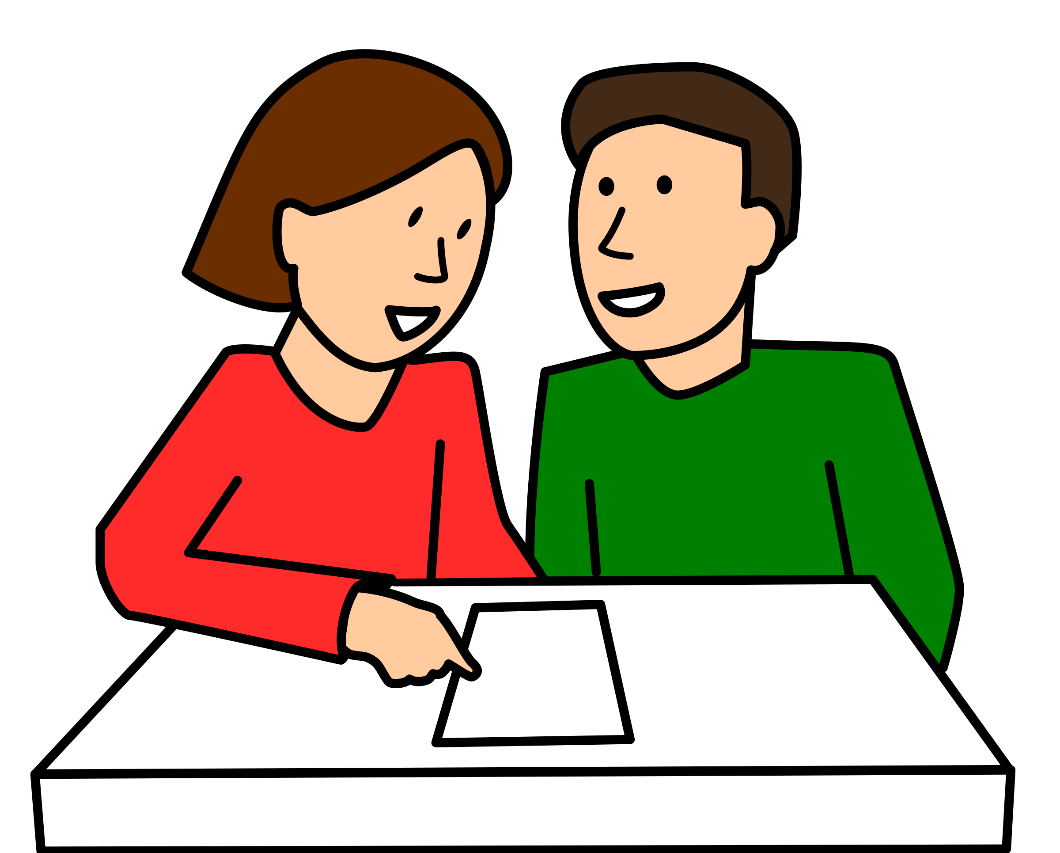 kogemusnõustamine
Kogemusnõustamine – eesmärk ja sihtrühm
Kogemusnõustamine on sarnase kogemusega inimeste vahel toimuv teadmiste ja kogemuste vahetus, nõustamine ning emotsionaalse, sotsiaalse ja praktilise toe pakkumine.
Eesmärk on kliendi puude või tervisehäirega toimetuleku toetamine, motivatsiooni ja enesekindluse suurendamine ning ettevalmistamine tööotsinguteks ja tööeluks või töötamise jätkamiseks.
Sihtrühm on vähenenud töövõimega töötu (sh õppiv töötu), tööotsija (koondamisteatega, õppiv) või töötav isik.
Kogemusnõustamise teenusele suunamine
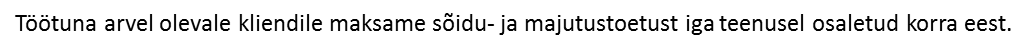 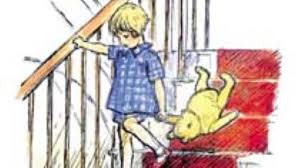 Kui Puhh koos Christopher Robiniga trepist alla tuli ja  pea põnts, põnts mööda  trepiastmeid käis, hakkas ta mõtlema, „….kindlasti peab olemas ka mõni teine võimalus kuidas trepist alla tulla…“

/A. Milne/
Tervitused Teile meie meeskonna poolt ja kohtumiseni!